Y3LI: Can I make equal groups when grouping?Y4LI: Can I multiply numbers by 100?
Focus task
Year 3

(In school)
Divide the Year 3s into 2 equal groups. Is this possible?

(At home)
Divide teaspoons (or another object) into 2 equal groups. Is this possible?
Year 4

Match the calculation to the visual representation.
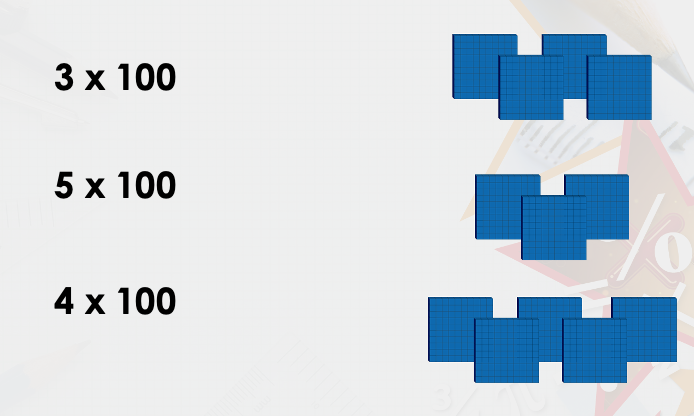 Year 3on a whiteboard
Year 4on a whiteboard
Complete the counters to complete the calculation 100 x 27
Sort 27 cubes into equal groups of 3.










How many groups are there?
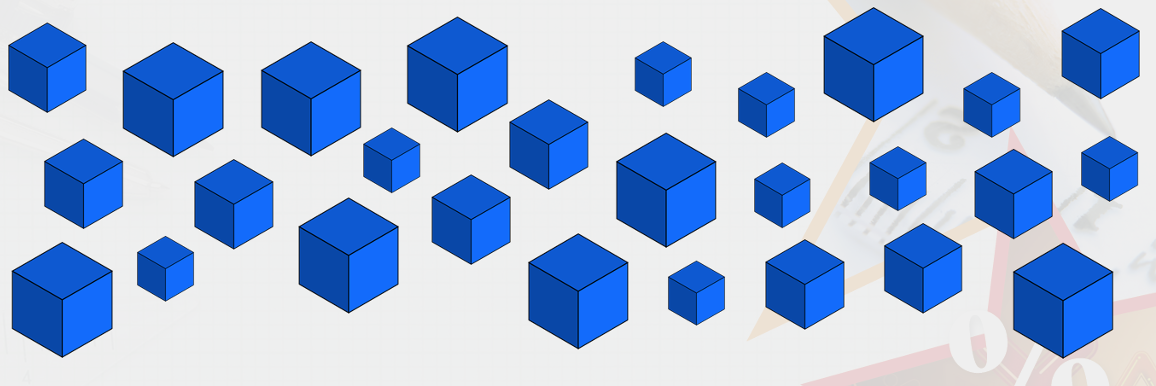 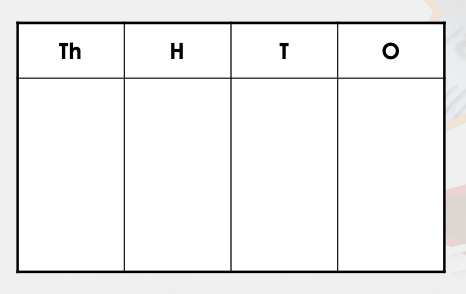 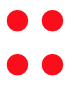 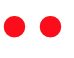 Year 3on a whiteboard
Year 4on a whiteboard
Put the melons into equal groups of 6.








Use the groups to complete this calculation:


30 divided by _____ = 6
Match the question with the correct answer.
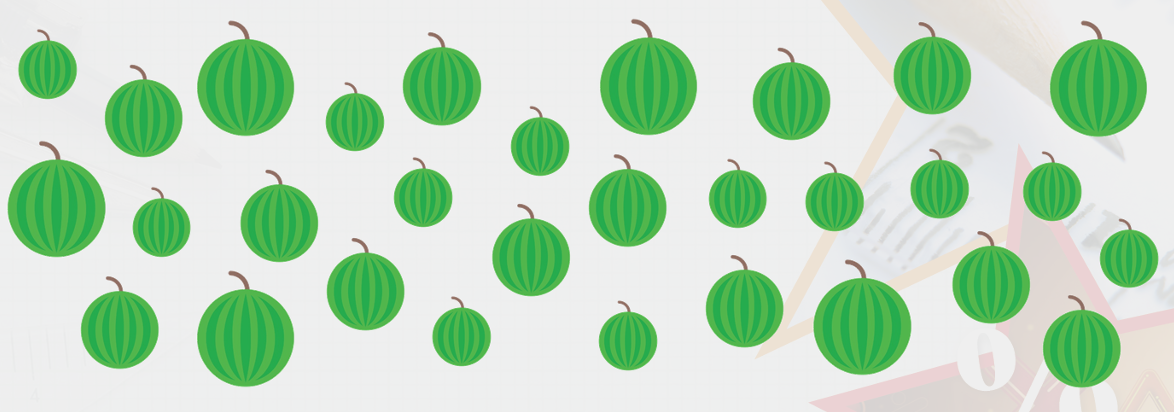 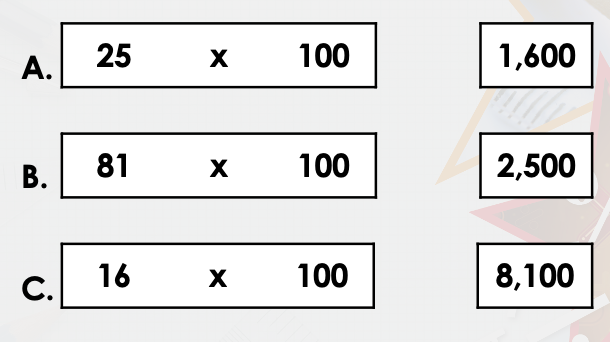 Year 3on a whiteboard
Year 4on a whiteboard
Use the bead string to help fill in the calculation.










___ divided by ___ = ____
Which statements are correct?
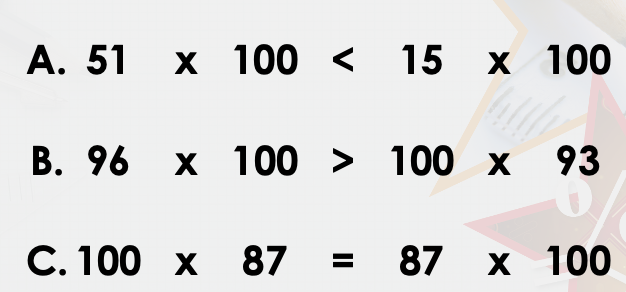 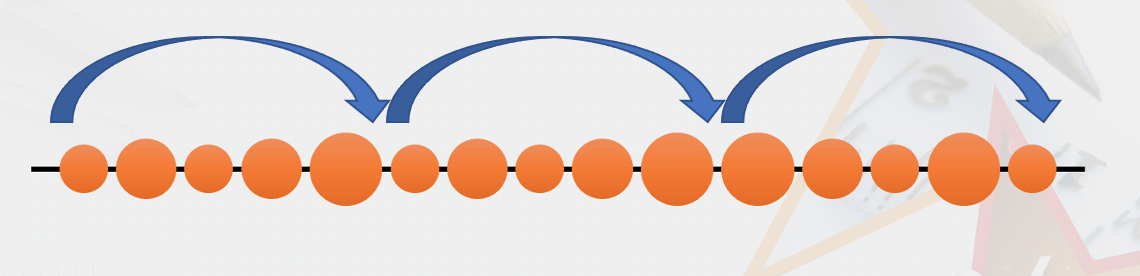 Year 3on a whiteboard
Miss Turton buys 28 peppers. Each group needs 7 peppers.










How many groups can have peppers?
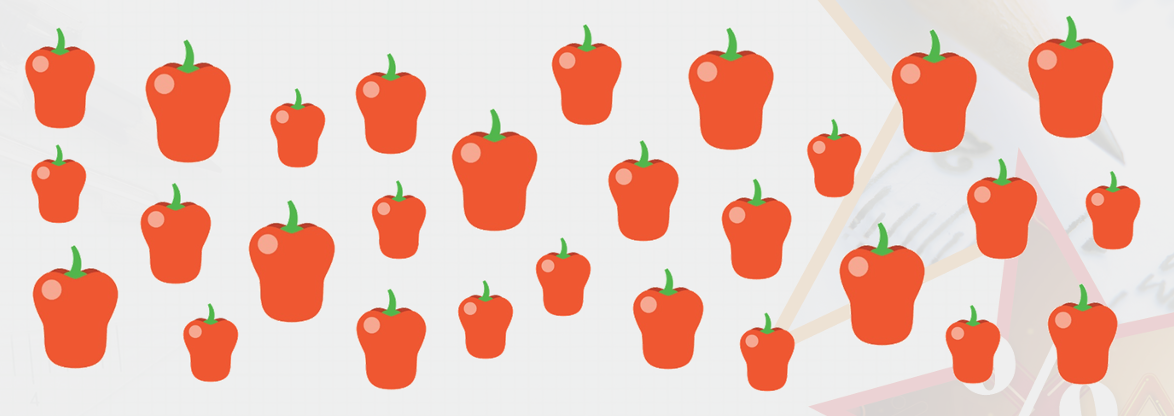 Lightbulb challenge
Year 3
Year 4
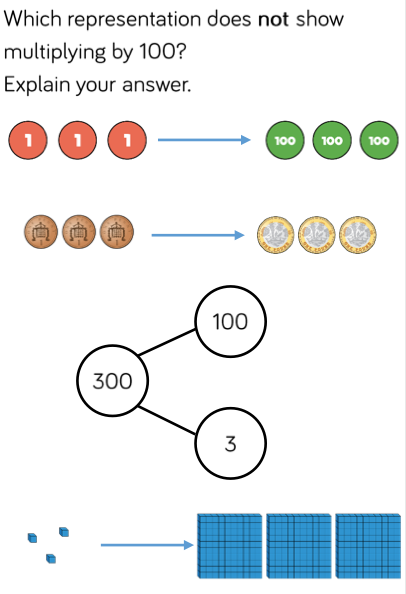 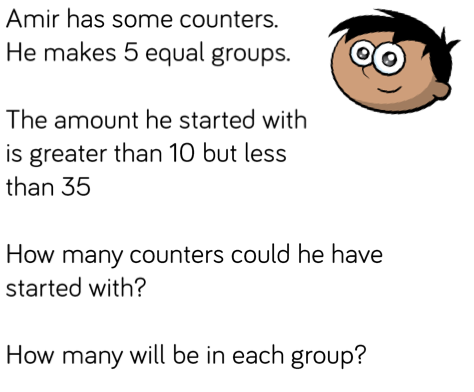